Quality Assurance/Quality Control and Verification
Use of the 2006 IPCC Guidelines for National Greenhouse Ga Inventories
IPCC Expert Meeting to collect EFDB and Software users’ feedback
Kitakyushu, Japan
14 -17 March, 2017 
Sekai Ngarize, IPCC TFI TSU
What do we want?
Overall: a high quality inventory of anthropogenic emissions and removals of greenhouse gases that is credible & convincing 
Indicators of quality:
Transparency
Completeness
Consistency
Comparability
Accuracy
Transparency
There is sufficient and clear documentation such that individuals or groups other than the inventory compilers can understand how the inventory was compiled and can assure themselves it meets the good practice requirements for national greenhouse gas emissions inventories. 

Relevant chapters in the 2006 IPCC Guidelines
Chapter 8, Reporting Guidance and Tables, of Volume 1
Chapter 6, QA/QC and Verification, of Volume 1
respective chapters (sectoral guidance) of Volumes 2-5
Completeness
Estimates are reported for all relevant categories of sources and sinks, and gases. Geographic areas within the scope of the national greenhouse gas inventory are recommended in these Guidelines. Where elements are missing their absence should be clearly documented together with a justification for exclusion.

Relevant chapters in the 2006 IPCC Guidelines
Chapter 8, Reporting Guidance and Tables, of Volume 1
respective chapters (sectoral guidance) of Volumes 2-5.
Consistency
Estimates for different inventory years, gases and categories are made in such a way that differences in the results between years and categories reflect real differences in emissions. Inventory annual trends, as far as possible, should be calculated using the same method and data sources in all years and should aim to reflect the real annual fluctuations in emissions or removals and not be subject to changes resulting from methodological differences. 

Relevant chapters in the 2006 IPCC Guidelines
Chapter 2: Approaches to Data Collection, of Volume 1
Chapter 4: Methodological Choice and Identification of Key Categories,  of Volume 1
Chapter5: Time Series Consistency, of Volume 1
Comparability
The national greenhouse gas inventory is reported in a way that allows it to be compared with national greenhouse gas inventories for other countries. This comparability should be reflected in appropriate choice of key categories and in the use of the reporting guidance and tables and use of the classification and definition of categories of emissions and removals.

Relevant chapters in the 2006 IPCC Guidelines
Chapter 8, Reporting Guidance and Tables, of Volume 1
Accuracy
The national greenhouse gas inventory contains neither over- nor under-estimates so far as can be judged. This means making all endeavours to remove bias from the inventory estimates 

Relevant chapters in the 2006 IPCC Guidelines
Chapter 2, Approaches to Data Collection, of Volume 1 
Chapter 3, Uncertainties, of Volume 1 and respective chapters (sectoral guidance) of Volumes 2-5.
Good Practice
National inventories of anthropogenic greenhouse gas emissions and removals consistent with good practice are those,

 which contain neither over- nor under-estimates so far as can be judged, and 

 in which uncertainties are reduced as far as practicable.
What do we need?
A good QA/QC system

Tools to focus resources on where we get the maximum benefit
Key Category Analysis
Uncertainty Management 

An inventory plan covering QA/QC, timing,  deliverables and stakeholder involvement

Consistent management to achieve this
What is “Quality Control”?
System of routine technical activities to assess and maintain the quality of the inventory as it is being compiled

Performed by personnel compiling the inventory

QC system is designed to:
Provide routine and consistent checks to ensure data integrity, correctness, and completeness
Identify and address errors and omissions
Document and archive inventory material and record all QC activities
What is “Quality Assurance”?
Planned system of review procedures conducted by personnel not directly involved in the inventory compilation/development process (preferably by independent third parties) 

Performed upon a completed inventory following the implementation of QC procedures
Verify that measurable objectives were met
Ensure that the inventory represents the best possible estimates given the current state of scientific knowledge and data availability
Support the effectiveness of the QC programme
What is “Verification”?
Collection of activities and procedures conducted during the planning and development, or after completion of an inventory that can help to establish its reliability for the intended applications of the inventory

Methods that are external to the inventory and apply independent data, including comparisons with inventory estimates made by other bodies or through alternative methods

May be constituents of both QA and QC
Start new estimate, building on experience
 of previous inventories (if available)
QA/QC and verification activities should be
 integral parts of the inventory process
Identify key categories
Report inventory
Select methods while
considering data collection,
uncertainty and time series 
consistency good practice
Check/Review inventory
through QA
Make necessary
revisions (if any)
Inventory
Development
Cycle
QC Checking &
Documentation
QC Checking & Documentation
Collect data and estimate
emissions/removals
ensuring adequate QA/QC
& time series consistency
Conduct
key category analysis
QC Checking &
Documentation
QC Checking &
Documentation
QC Checking & Documentation
Compile inventory:
considering time series
consistency and QA/QC
Conduct uncertainty analysis:
Evaluate input data and
assess overall inventory
QC requirements
Improved accuracy
Reduced uncertainty
QC requirements
Improved accuracy
Reduced uncertainty
Requirements 
for timeliness &
 cost effectiveness
Practical Considerations
Seek to achieve the balance of both requirements
Requirements 
for timeliness &
 cost effectiveness
QC requirements
Improved accuracy
Reduced uncertainty
Also seek to enable continuous improvement of inventory estimates
Practical Considerations
Try to identify where to focus more intensive analysis and review. To that end, some questions should be asked, for example:
Is this source/sink a key category?
Has the category been designated as key for qualitative reasons? For example:
Is there considerable uncertainty associated with the estimates for this category?
Have there been significant changes in the characteristics of this category, such as technology changes or management practices?
Does the methodology use complex modelling steps or large inputs from outside databases?
No difference between confidential and publicly available data; both should carry descriptions of the measurement and calculation procedures and the steps taken to check and verify the values reported.
Major Elements
Participation of an inventory compiler who is also responsible for:
coordinating QA/QC and verification activities, and
definition of roles/responsibilities within the inventory
A QA/QC plan
General QC procedures that apply to all inventory categories
Category-specific QC procedures
QA and review procedures
QA/QC system interaction with uncertainty analyses
Verification activities
Reporting, documentation, and archiving procedures
Roles and Responsibilities
The inventory compiler should:
Be responsible for coordinating the institutional and procedural arrangements for inventory activities.
Define specific responsibilities and procedures for the planning, preparation, and management of inventory activities.
QA/QC Plan
Fundamental element of the system
Should include a scheduled time frame for the QA/QC activities
A key component – List of data quality objectives (preferably measurable)
Important to accommodate procedural changes and a feedback of experience
The periodic review and revision of the QA/QC plan is an important element to drive the continued inventory improvement.
It may be useful to refer to relevant standards and guidelines published by outside groups involved in inventory development.
For example, the International Organization for Standardization (ISO) introduced specifications for quantification, monitoring, and reporting of greenhouse gas emissions and removals (ISO 14064) in organisations.
General QC Procedures
Generic quality checks applicable to all source and sink categories, related to:  
Calculations
Data processing
Completeness
Documentation
Automated checks are encouraged where possible – to effectively check large quantities of input data
In the cases where estimates are prepared by outside consultants or agencies, the inventory compiler should ensure: 
the consultants/agencies are aware of the QC procedures, and
these procedures are performed and recorded.
See Table 6.1 in Chapter 6 in Volume 1.
The checks suggested in this table should be applied irrespective of the types of data used to develop the inventory estimates.

See also Appendix 6A.1 “QC checklists” in Chapter 6, Volume 1.
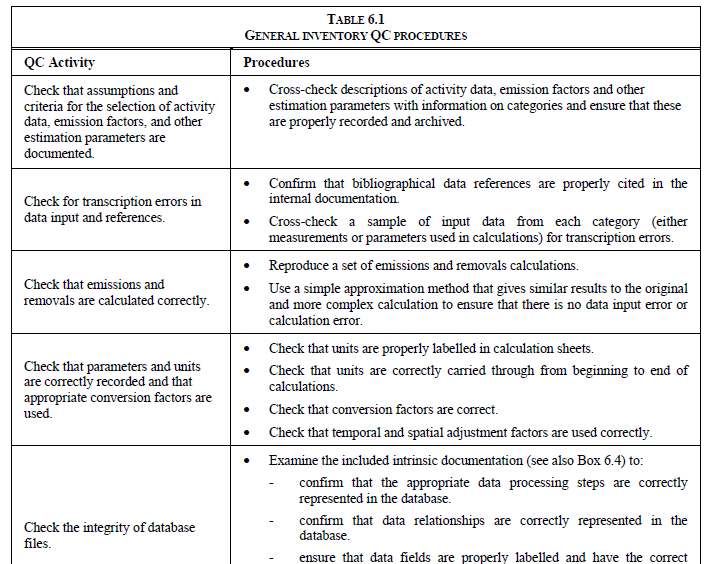 For more details, see Chapter 6 in Volume 1.
Category-specific QC Procedures
Complements general QC procedures
Directed at specific types of data used in the methods for individual source or sink categories 
Applied on a case-by-case basis focusing on:
key categories
categories where significant methodological and data revisions have taken place
See also Appendix 6A.1 “QC checklists” in Chapter 6, Volume 1.
QA Procedures
Activities outside the actual inventory compilation, performed preferably by third party reviewers who are independent from the inventory compiler
Expert peer review
Audits
Priority should be given to:
key categories
categories where significant methodological and data revisions have taken place
QA/QC and Uncertainty Estimates
Provide valuable feedback to each other on critical components of the inventory estimates and data sources that:
Contribute to both the uncertainty level and inventory quality
Should therefore be a primary focus of inventory improvement efforts
Uncertainty analysis can provide insights into:
Weaknesses in the Estimate
Sensitivity of the estimate to different variables
The greatest contributors to uncertainty
Verification
Activities to provide information for countries to improve their inventories
Comparisons of national estimates
Applying different tier methods
Comparisons with independently compiled estimates
Comparisons of intensity indicators between countries
Comparisons with atmospheric measurements
Documentation, Archiving and Reporting
Document and archive all information relating to the planning, preparation, and management of inventory activities
Records of QA/QC procedures are important information to enable continuous improvement to inventory estimates.
Report a summary of implemented QA/QC activities and key findings as a supplement to each country’s national inventory
Resources
How much is required?

With a very limited budget what can be done?

How can the 2000+ pages of the 2006 Guidelines be implemented with few resources, experienced people or budget?
If resources limited :
Roughly 15-20 categories account for 95% of emissions
Identify these and concentrate resources on them (Key Category Analysis).

Other sources use “Tier 1” methods

Main effort is collecting activity data – use defaults for emission factors

Look for national statistics already collected, co-operate in collecting new data

International data sources can be used (IEA, FAO, ICAO etc.)
Summary
Inventories need to be credible and believable: they need to be of high quality.
Good Practice helps to produce quality inventories.
Keep in mind the indicators of quality “TCCCA”.
QA/QC and verification activities should be integral parts of the inventory process.
Seek to achieve the balance of:
QC requirements
Requirements for timeliness & cost effectiveness
Initial planning and good management is essential.
Limited resources is not a barrier to Greenhouse Gas Inventory compilation.
Any Questions?